Property Control ManualRevised January 2025effective July 2024
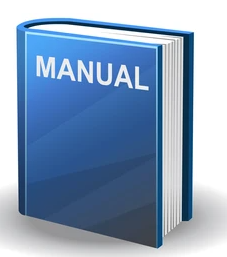 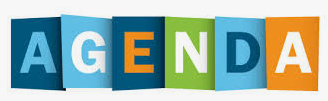 Introduction
Purpose
Scope
Agency Responsibilities
Chapter 1 – Property Control Systems
Chapter 2 – Acquisitions of Property
Chapter 3 – Asset Management System Accounting Standards
Chapter 4 – Physical Inventory
Chapter 5 – Software Library
Chapter 6 – Adjustments and Insurance Recoveries to Real and Personal Property
Chapter 7 – Adjustments to Real and Personal Property
Chapter 8 – Disposition of Surplus Property
Chapter 9 – Asset Management/Inventory Reporting
Appendix Pages
Question & Answer
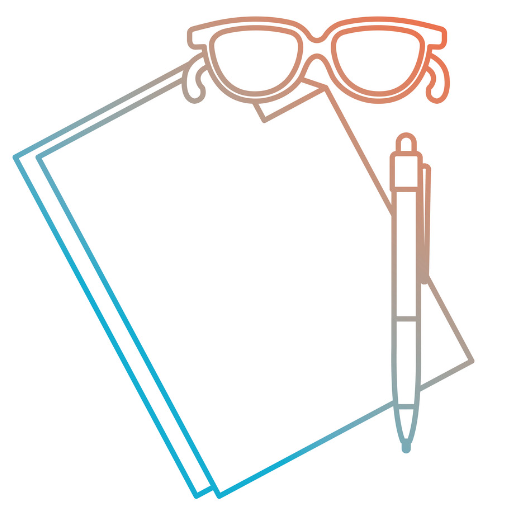 Purpose: 

All state agencies must have policies and procedures in place to ensure that all assets currently owned, purchased under a long-term lease, or certain non-owned property in possession of the state where insurance is required be properly recorded and reported by each respective state agency. This manual establishes guidelines for providing adequate oversight. Because property represents one of the largest investments being made by the state, complete accountability must be maintained, and safeguards established to protect this investment.
The information generated from property records is used to determine the total value of all property owned by or in the custody of each State agency for the OSC Annual Report and additional cost accounting reports. The establishment of accurate records and reporting is necessary to ensure that State resources are adequately accounted for in accordance with generally accepted accounting principles (GAAP) for state governments and methods of reporting will provide this office with current balances for determining adequate insurance coverage on all the assets of the state.
SCOPE: 

This policy applies to all branches of state government.

Agency Responsibilities: 

Each agency head, or their appointed designee, is responsible for the following:1. The establishment and maintenance of a property control system which includes an agency policy and procedure manual.

2. The creation of an agency software asset policy and the designation of an agency software librarian.

3. The preparation and timely submission of the annual report (form CO-59 fixed assets/property inventory report/GAAP reporting form) of all real property regardless of cost and personal property having a cost of one thousand or more for assets acquired prior to July 1, 2015, and effective July 1, 2015, personal property having a cost of five thousand dollars or more (Comptroller Memorandum 2015-05).
Introduction
Chapter 1 – Property Control Systems
Asset Management System
With the exception of OLM, Judicial, Community Colleges, State Universities and UCONN all state agencies must use the Core-CT Asset Management Module as their property control system.
Effective Asset Management System:
Amount of Property
Frequency of transfers of personal property
Available personnel and type of equipment
Other reporting requirement.
Two Basic Types of Systems: (Both must be able to be brought into statewide reporting by OSC Budget and Financial Analysis Division). 
Third Party Software Packages
Agency Developed Automated Systems
Before any system is selected by an agency exempt from the Core-CT Asset Management Model, written approval for the system must be obtained from OSC – Central Accounts Payable Security & Asset Management, osc.assets@ct.gov.
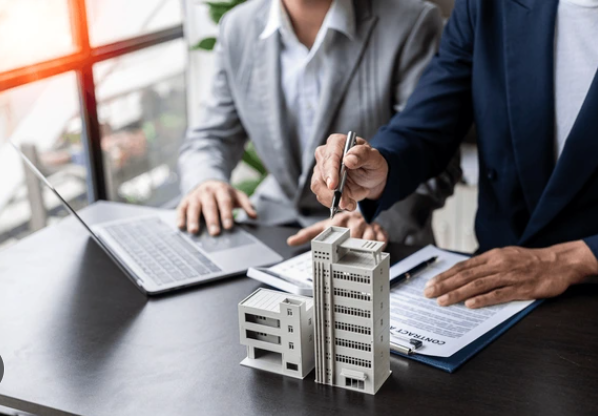 Chapter 1 – Property Control Systems
Why should we tag assets? 
Prevent loss
Provide means for easy tracking 
Reduce the risk of theft or misplacement 
Provide accurate inventory for budgeting and financial reporting 
Help track maintenance history
Reasons for Tagging?
Visibility
Scanning Process made easier
Tag Information – All assets should be tagged with a unique identification. Tagging each asset is the most common way to identify an asset. Primary purpose of tagging is to maintain a unique identification number for each asset owned by the State.
Tagging is important for: 
Providing an accurate method of identifying individual assets;
Facilitating the inventory process on a periodic basis;
Controlling the location of all physical assets;
Assisting in maintaining fixed assets. 

The tag should provide a unique number and the property owner's name (agency name). 

The numbering sequence utilized should be a simple, consecutive series of numbers. 

Numbers should be assigned in consecutive order without regard to asset type or location. 

Agencies may designate different color tags and/or a specific series of identification numbers for different asset types, if desired.
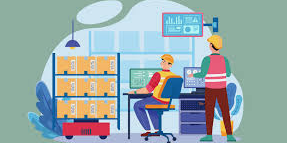 Chapter 1 – Property Control Systems
Types of Tags: No single statewide identification tag is mandated for inventory purposes. Agencies may continue to use current tag formats as long as the following tagging procedures are met. 

Metal Tags - Variety of sizes, shapes and colors. Should have the agency name stamped on them.
Decal tags - Available in a variety of forms and should have the agency name stamped on them.
Bar coding - Bar codes are similar to applying decals. Bar codes can be placed on specific items or can be assigned to a group of items listed as a single asset in the property control system. 
Stencil - A template of the tag number is made out of cardboard or similar material, and then the template is spray painted on the item.
Etching - A special tool is used like with engraving.
When to Tag
As soon as each item is received and accepted, an identification number must be assigned, recorded on the receiving report or other source document, and placed on the item.
Who Should Tag
Since property recordkeeping normally is the responsibility of the accounting department, this department might assign the number and tag any new assets. 

The individual responsible for maintaining the asset records should supervise this operation to ensure compliance with requirements.
Where to Tag
The tag should be placed in an area where the number can be seen easily and identified without disturbing the operation of the item. This placement will allow for easy periodic inventory taking.
Chapter 1 – Property Control Systems
Loaning of Assets:

Assets should not leave State premises unless an inventory tag is on the asset.

Items leaving state property should be accompanied with a loan form authorizing the individual in possession. 

The division or department should maintain copies of loan forms. 

It is the responsibility of the unit to follow up on an asset out on loan. 

Assets should not be loaned for extended periods of time and should be reviewed at least annually.

All assets should be made available to the agency during a physical inventory.
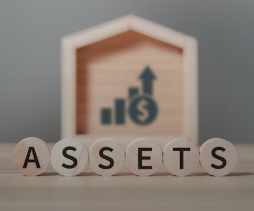 Chapter 1 – Property Control Systems
Group Control Items  - Assets that have multiple parts and must be accounted for as an asset. 
Assets may be controlled by group within location if the original unit cost meets the capitalization threshold. 

A group control number (one tag number) is assigned for the group, but they should be tagged for identification as a state asset. 

Group items may be tracked by total number of units at a location, and not by individual units.

Equipment with Component Parts – A component part is that part of a unit of equipment that
cannot be used independently of the remaining piece of equipment or is physically connected to the major asset.

If a component must be replaced, it will either be covered under the maintenance contract and no cost would be incurred or it would be considered a repair and expensed. 

The Property Control record must be updated with the replacement’s serial number information, if applicable

If enhancements extend the life or functionality of the equipment, the asset record must be modified to reflect the additional cost.
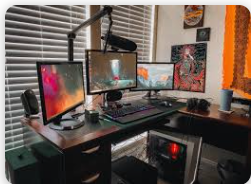 Chapter 1 – Property Control Systems
Inventory Management System: 

Agencies with inventory items stored collectively that meet the capitalization threshold may choose to use the Core-CT Inventory Module. 

Written approval must be secured from the OSC - Security and Asset Management Unit before using any inventory system, including the Core-CT Inventory Module.

Inventory items must be reported on the CO-59, if they meet the capitalization threshold. 

Storage area must be secured. 

Effective Inventory system requires:
Posting of receipts and issues to individual ledger accounts
Tracking of movements of property
Performing and recording of periodic physical inventories
Reconciliation of book balances with physical counts
Accounting and storage functions
Reporting to show status and projections 

Managing Inventory Levels - Inventory is an asset that must be more closely guarded because inventory, if not managed properly, can lead to excessive spending. Inventory items not being used during a reasonable period of time wastes state funds that could be used elsewhere.
Inventory – Consumable items that must be kept on hand to maintain operations and are treated as a combined asset prior to their consumption. A perpetual inventory should be kept showing the combined value at any given time, but the total inventory amount is reported as an asset on the CO-59 once annually for financial statements..
Safeguarding Inventory – It is important in preventing theft and loss of state property. Appropriate safeguards should be implemented to prevent potential losses. 
 Losses must be reported on a CO-853 form.
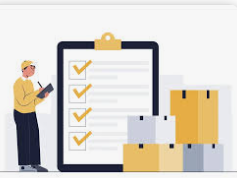 Chapter 1 – Property Control Systems
Property Record (Assets and Inventory)
  
Off-Site Copy of Property Record (Assets and Inventory):

Detailed property records must be filed off-site in case of a partial or total loss of the building that contains property records. 

Copy of records can be either an electronic or hard copy.

Core-CT Assets and Inventory modules’ property records are backed up and stored off-site. 

Record Retention and Destruction of Records:
of Records:
Periodically, agencies should conduct an analytical review of documents (books, records, papers, etc.) for mandates that require the retention of this data. 
 
Agencies must review the record retention schedules available on the Connecticut State Library Website (https://ctstatelibrary.org/publicrecords/). 
 
As required by statute, prior approval must be obtained from the Public Records Administrator to destroy any public record. 
 
For retention policies and procedures for fiscal records, go to Connecticut State Library retention policies and procedures - Fiscal Records.
Do not destroy any public record without the proper authorization. The RC-108 form, "Records Disposal Authorization", can be downloaded from the Connecticut State Library. (ctstatelibrary.org)
Please direct questions pertaining to record retention, schedules, and destruction of records to either your Records Management Liaison Officer or the Public Records Administrator at 
860-757-6540.
Chapter 2 – Acquisitions of Property
Acquisition Methods:
Purchase
The cost of personal property acquired through purchase - includes ancillary costs such as freight and transportation charges, site preparation expenditures, professional fees, and legal claims directly attributable to asset acquisition. 
	
The cost does not include warranties or training on the use of the property.
The cost of land and buildings acquired through purchase – includes the contract price and ancillary related costs as taxes and other liens assumed, title search costs, legal fees, surveying, filling, grading, drainage, and other costs of preparation for the use intended. If acquired by donation or for de minimus exchange ($1) then the asset needs to be valued according to GASB Statement #72 and a fair market value needs to be determined for the asset.
Chapter 2 - Acquisitions of Property
Acquisitions through Capital Equipment Purchases Fund 

Account for these assets like any other capital purchase- Fund 12051

Data processing equipment purchased using Capital Equipment Purchase Fund dollars: 
Code as minor equipment 
Recommend such items be designated as controllable property. 

State agencies may purchase necessary data processing equipment that has a unit price of less than the capital threshold using the Capital Equipment Purchase Fund, provided such equipment has a useful life of not less than five years. See Office of the State Comptroller Memorandum No. 2015-05.
Capital Equipment Purchase Fund (CEPF): 

CGS Section 4a-9 The Secretary of the Office of Policy and Management administers the fund. "The fund shall be used for the purpose of acquiring, by purchase or the exercise of prepayment or purchase options in existing long-term leases entered into by the state, capital equipment with an anticipated remaining useful life of not less than five years from the date of purchase and (1) to the extent of not more than two million nine hundred thousand dollars, payment for projects under subsection (a) of section 4-67f, and (2) to the extent of not more than one hundred thousand dollars, payment for awards under subsection (b) of said section.
Chapter 2 – Acquisitions of Property
Donation: 

Property acquired by donation is capitalized if it meets the established criteria. 

The asset is recorded at the acquisition value which is:

The price that would be paid to acquire an asset with equivalent service potential in an orderly market transaction at the acquisition date, or 

The amount to replace the item if it had to be covered by insurance.
Per GASB Statement 34 & GASB Statement 60 

	Assets that should be measured at acquisition value:

		a. Donated Capital Assets

		b. Donated works of art, historical treasures and 			similar assets

		c. Capital assets that a government receives in a 			service concession arrangement.
Chapter 2 – Acquisitions of Property
Art Acquisitions
CGS Sec. 10-402 The Department of Economic and Community development may establish and administer a state art collection. DECD shall establish policies and procedures with respect to the activities of the art collection and perform every other matter and thing requisite to the proper management, maintenance, support and control of the Connecticut art collection.
Art can be acquired through purchase, donation or commission.

If art meets the capitalization threshold, it is capitalized and recorded annually on the CO-59 form. 

Art does not depreciate. 

Books in circulation are deemed to have a 5-year depreciation schedule. However, books that are part of a historical collection are considered a historical item (art) and will not depreciate.
Chapter 2 – Acquisitions of Property
Construction  

All costs of an asset acquired by contract must be recorded whenever any portion of construction work in-process is placed in the custody of the State agency.  

There are four stages of construction process:

Construction in Progress
Building is not occupied.

In progress data is maintained at DAS or the agency administering the project. DAS or the agency administering the project will include the total of the Construction in Progress on their annual CO-59.

2) Substantially Complete 
A substantially complete or completely ready for use component portion of a capital project such as a new wing or floor. 


Client agencies and DAS should receive a “Temporary Certificate of Occupancy” which is issued by the State Building Official and authorizes the use of portions of a partially constructed building.

Construction agency must delete the construction-in-progress costs associated with the completed section and add the estimated building cost included in the “Certificate of Substantial Completion” letter from DAS to the CO-59.

The client agency will take custody when ready for occupancy and report that same portion on their CO-59 as Buildings.
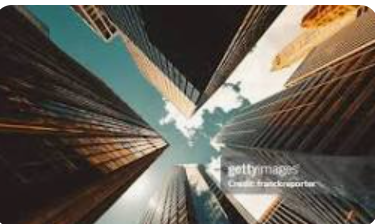 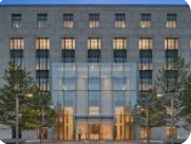 Chapter 2 - Acquisitions of Property
3) Completed 
DAS, Division of Construction Services, prepares a "Certificate of Completion" providing the final construction contract cost, pending potential closeout or contingency costs as well as additional project costs.

DAS or the constructing agency is issued a “Certificate of Occupancy” from the building inspector.

Project costs previously reported to the OSC should be adjusted, as part of the CO-59 reporting process, to reflect the final costs. A “Project Cost Memorandum" should be attached to the "Certificate of Completion" to inform the receiving agency of the actual cost of the building which should be reported on the CO-59 going forward.
4) Final Closeout/Reconciliation

All project contingencies are resolved, and costs have been finalized. A reconciliation of all invoices and receipts should produce the total cost of the building.

If there is a difference between the project cost memorandum and the resolved final cost, the difference should be communicated to the client agency and OSC.
Chapter 2 – Acquisitions of Property
Note: For capital projects that do not require a “Certificate of Completion”, record the asset when final payment has been made.
Repair and Maintenance: 
Repairs made to assets that have a useful life remaining will be expensed if it does not add lifespan or additional functionality. 

Example: A $25,000 repair to an existing roof using patching that does not “significantly” extend the life of the roof should be expensed.
Renovations: 
Any replacement to an asset that has not reached the end of its useful life and been fully depreciated will have remaining depreciation expensed. 

   -$100,000 - Original roof cost, 50% of useful life not depreciated, asset is retired, 	     remaining depreciation ($50,0000) is realized/expensed.
    $100,000 - New roof with useful life of full 40 years (this cost is capitalized)
    $      0        - Change to building value.

If a building has a subcomponent of a roof, and the roof has reached the end of its useful life, the replacement cost of the roof will be capitalized as a component with the old roof component being retired.  The total building value will show the cost of the new roof, but the cost of the old roof will be removed, leading to a net 0 change in the building valuation.

   $100,000   - Cost of new roof (this cost is capitalized)
  -$100,000   - Cost of original depreciated roof (this asset is retired)
    $       0        - Change to building value
Improvement: 
If a component is added that increases the functionality or extends the life of an asset, then the cost will be added to the assets. 

Example: State installs a new roof with solar collection panels costing $750,000. 

      $750,000 for solar roof (new capitalization)
     -$100,000 for removal of old roof (retired asset)
      $650,000 add to the value of the building
Chapter 2 – Acquisitions of Property
Miscellaneous Acquisitions:

Foreclosure – 
Property acquired in this manner should be recorded at appraised value at time of acquisition. 

Eminent Domain – 
The right of the State to appropriate private property for public use. 
Should be recorded as acquired through purchase. 
Cost includes amount paid to owner and other ancillary charges. 

Acquisition Methods of Intangible Assets – 
Acquisition cost of an intangible asset is based on actual cost or fair value and the capitalized amount is recorded. 
All ancillary costs of the intangible asset are to be included in the total costs. 
Donated intangible assets are recorded at fair value at the time of the acquisition plus ancillary charges required acquiring the asset.
If acquisition costs are not readily available historical cost estimation methods can be used. 

Easements – 
The right of one party to use the property of another party.
Intangible asset that has a useful life equal to the contractual agreement. 
When land is the primary purchase and easement is included: the easement should be included as part of the purchase price and reported as land owned by the State.
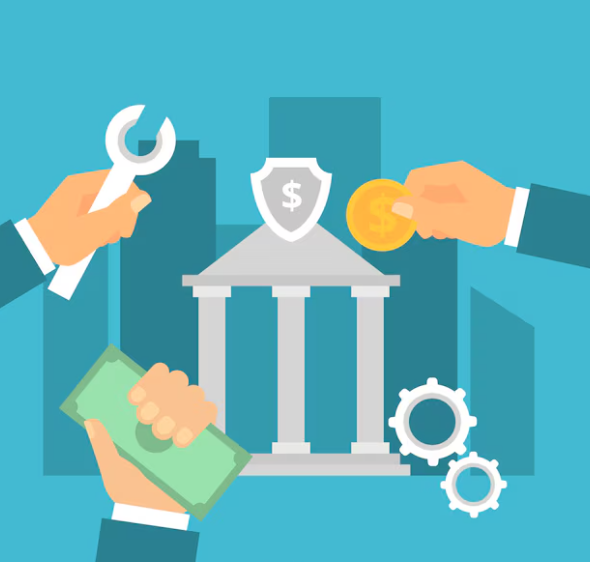 Property of the US government:
Separate records should be maintained for all property of the United States Government for which the State is held accountable. These records should be segregated depending on type of information required for insurance purpose. 

All items under this category will be retained at the agency. 

a) On loan from Federal Agencies:
The obligation of the State agency to the loaning agency of the federal government is spelled out in an agreement and varies with the nature of the materials on loan.

b) Items Purchased with Federal Funds: 
Assets purchased with Federal Funds must be tracked for the associated federal program.

Before assets purchased with Federal Funds can be transferred or sent to surplus, they must be released from their obligation under the federal program.

Agencies should consult with their federal program administrator for more guidance on these items as well as follow all federal guidelines including those under 2 CFR 200. 

c) Insurance Purposes: 
In some cases, the state must provide insurance in the name of the federal agency and against specified perils. 
State must bear the cost.
State must forward the policy to the loaning agency of the federal government. 

In other cases, State must insure the federal property against perils that are normally insured by the State within its own program. 
The federal agency will repay the State for this coverage when billed. 

Other federal property requires no specific insurance.

A notation regarding the contractual obligation pertaining to insurance by the State should be made in the records.
Chapter 2 - Acquisitions of Property
Chapter 3 – Asset Management System Accounting Standards
The property record is the crucial element of the property control system. It is the agency’s responsibility for the control, care, and security of all property within the agency regardless of the dollar value. It is essential that agencies fully utilize the property and have complete and accurate property records.
Equipment Utilization – All agencies contain equipment (computers, desks, chairs, cabinets, etc.) 

Agencies must ensure that these assets are effectively utilized. 

A systematic review is necessary to avoid unneeded or duplicative purchases. 

Each asset should be assigned to a responsible person or custodian.

Adequate maintenance procedures are necessary for controlling fixed assets and keeping them in good working condition without being overly costly. 

Tangible Assets - Physical substance (include buildings (real property) and their contents, inventory, personal property, and vehicles).
Capitalized Property – 
OSC established a statewide policy for the capitalization of assets. If the asset meets the following criteria, it will be deemed an asset and will be disclosed on the OSC annual financial statements:

Are used in operations and

Have an initial useful life that extends beyond a single reporting period.

Can be either tangible or intangible assets.

Must meet the capitalization threshold.

Real Property (land, building and building improvements) is recorded as a capital asset regardless of the cost.
Chapter 3 – Asset Management System Accounting Standards
Controllable Property – 
To be considered Controllable Property all three of the following must be satisfied: 

A unit value less than the capitalization threshold; 

Expected useful life beyond a single reporting period; 

Identified by the Agency Head as requiring additional controls (security or review).

It is mandatory that agencies specify the types of items qualifying as controllable in their policies, and that they maintain a written list of all current controllable property as approved by the agency head. 

Tagged and maintained on the agency’s inventory list. 

Flagged with a control indicator to distinguish from capitalized assets.

Items are to be coded as minor equipment.
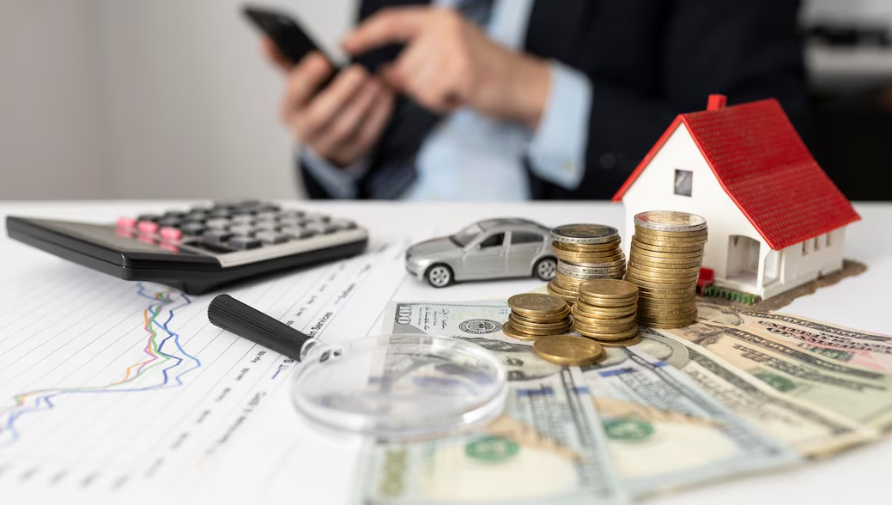 Chapter 3 – Asset Management System Accounting Standards
Property Record Classifications 
Land - Non-expendable, real property whose title is held by a state agency.
The recorded asset cost will be the acquisition price plus ancillary costs such as legal and title fees, unpaid taxes assumed, surveying and recording fees, etc. 
The cost of land DOES NOT include expenditures in connection with land improvements such as paving, fencing and lighting. 
Land acquired by the State by gift, requires approval from the Governor and the Attorney General (Section 4b-22 Connecticut General Statutes). Land being added to Core-CT needs to go through the Comptroller’s Office for an AJES number, osc.assets@ct.gov. 
Land acquired by gift is valued at its appraised value at the time of the donation. 
Site Improvements –  Include all improvements not specifically identifiable to an individual building such as grading, agency-maintained surface gutters, parking lots, lights,  utility hookups and similar assets that are not buildings but increase the value and utility of the base real estate. 
Any site improvement that increases the value of the original property requires a separate property control record.
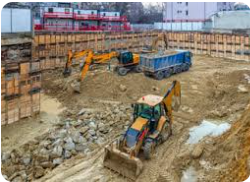 Chapter 3 – Asset Management System Accounting Standards
c) Buildings - ANY structure subject to approval or inspection by the State Building Inspector and State Fire Marshal as prescribed by Chapter 541 of the Connecticut General Statutes; or any real estate improvement determined to be a building by written judgement of the State Building Inspector. 
The recorded asset cost is the purchase or construction cost, professional fees for architects, attorneys, and any other expenditure necessary to place the structure in a state of operation.
When a “Certificate of Occupancy” is issued, a copy must be sent to OSC – Budget and Finance at osc.co-59@ct.gov. 
"Buildings" include improvements to buildings as well as the original building cost. 
The main criteria for capitalization of building improvements: 
Expand the useful area of the structure, or 
Significantly enhance the value or extend the useful life of the original building.  
Building Fixed Equipment (permanent) will have a property record and should be maintained as part of the building inventory record for all fixed equipment for that particular building.
Centralized State Building Inventory system called "JESTIR" contains information on structures that are owned by the State of Connecticut. 
Agencies with custody and control over state owned structures must utilize this system to track and report their building inventory information.
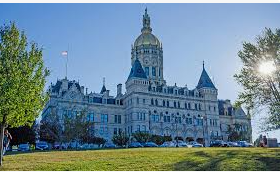 Chapter 3 – Asset Management System Accounting Standards
d) Improvements on Leased Property – 
Improvements to leased buildings and other structures leased to the State must be capitalized. 
Improvements on leased property require a separate property control record which should include the dollar value and brief description of improvements. 
Construction – 
Total cost of all construction in progress. 
f) Equipment – 
Equipment (Capitalized) Personal property that meets the capitalization threshold and has a useful life beyond a single reporting period must be capitalized.
Donated Equipment 
If donated equipment is capitalized record the fair value. 
Capitalized if it meets the established criteria at its estimated fair value at time of acquisition.
Total cost of the asset should include the fair value plus any additional costs incurred to place the asset into service.
Chapter 3 – Asset Management System Accounting Standards
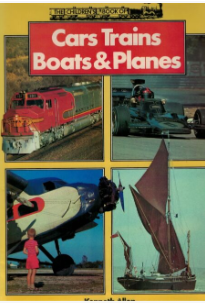 g) Books, Maps, Records – Any Institutions of higher education and other agencies that maintain a library with a librarian are required to maintain a separate inventory for library materials. 
 Acquisitions and deletions of materials for a library should be recorded directly into the separate control account and will be summarized on the CO-59 form. 
 All additions should be valued at cost.

h) Livestock - Includes but is not limited to animals, fish, or birds owned           by an agency.

i) Motor Vehicles (Cars, Trucks, Buses, Motorcycles, etc.) – 
Each vehicle must be recorded separately. 
Any leased vehicles should be covered under l.
j) Boats and Aircrafts – 
Each boat, aircraft, and aircraft equipment must be recorded separately. 
A reassessment should occur every time there is a “major” overhaul of a boat or an aircraft.
The current value for any item is kept at the agency level and is not reported on the CO-59. Only the initial cost is entered on the CO-59.
Chapter 3 – Asset Management System Accounting Standards
Railroad Car Free Rolling/Self-Propelled, owned by an agency -  
Property control record for Railroad Car Free Rolling/Self Propelled. 
Leases – 
GASB 87 (Asset Management and Inventory Directive #4). 
A lease is defined as a contract that conveys control of the right to use another entity’s nonfinancial asset as specified in the contract for a period of time in an exchange or exchange-like transaction. 
If an easement meets the lease definition and is for a period of time for an exchange or exchange-like transaction. 
In some cases, multiple underlying assets should each be accounted for separately.
m) Short Term Leases – 
A short-term lease has a maximum possible term under the lease contract of 12 months (or less), including any options to extend, regardless of their probability of being exercised.
Short-term lease payments should be recognized as outflows of resources or inflows of resources based on the payment provisions of the lease contract. 
n) Software – 
Software owned by the State of Connecticut and internally generated is capitalized if it meets the capitalization threshold.
Maintenance costs or minor unspecified upgrades are to be expensed. 
Significant upgrades to existing software should be capitalized and reported on the CO-59 as additions and the old version costs should be retired and reported as deletions on the CO-59.
o) Other Intangible Assets – 

Intangible assets that meet the definition in GASB 51 (Asset Management and Inventory Directive #3 and #3a) and the capitalization threshold must be capitalized.
Should be depreciated over its useful life. 
Recorded in the same manner as capitalized tangible assets and require a property record. 
An intangible asset is an asset that possesses all the following characteristics:
Lack of physical substance
Nonfinancial nature (lack monetary characteristics, example cash, bonds, stock.)
Initial useful life extending beyond a single reporting period
Internally Generated Intangible Asset “costs” must meet certain conditions before they are capitalized. If costs are incurred prior to meeting these criteria they are expensed. 
Determination of a specific objective of the project and the nature of the service capacity that is expected to be provided by the intangible asset. 
Demonstration of the technical or technological feasibility for completing the project so the intangible asset will provide its expected service capacity.
Demonstration of the current intention, ability and presence of effort to complete or, in the case of a multiple-year project, continue development of the intangible asset.
Chapter 3 – Asset Management System Accounting Standards
Chapter 3 – Asset Management System Accounting Standards
p) Infrastructure – 
Long-lived capital assets that normally are stationary in nature and can be preserved for a significantly greater number of years than most capital assets. 
Infrastructure includes roads, bridges, railways and airport landing areas.
q) Art – 
Collections of art and historical treasures owned by the state must be recorded.
Fine Art – Sec. 21-47a “Fine art” defined. 
Works of Art – Sec. 4b-53 State building works of art account.
Historical Treasures - Agencies must keep a separate inventory account for each item regardless of cost or value.
Fine art with a $25,000 deductible must be reported to Insurance and Risk Management. 
Fine art items with less then the $25,000 deductible but meet the capitalization threshold may not be reported to the Board but must be included on the CO-59.
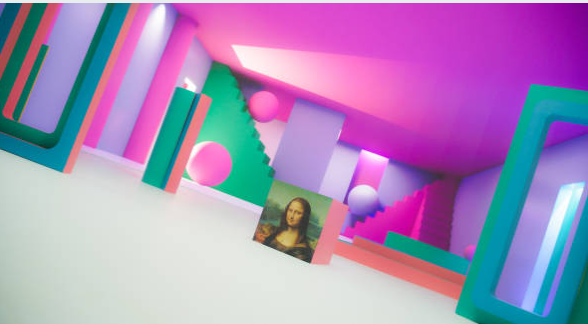 Chapter 3 – Asset Management System Accounting Standards
Inventory Policy – 
Must assure that the State's resources are effectively utilized. 
Perform periodic evaluations to monitor for excessive inventory.
Include who will be authorized for access and when. 
Reconciliation of items. 
Reporting of lost/missing items. 
Inventory systems and policies, must be reviewed and approved by OSC - Security and Asset Management Unit, osc.assets@ct.gov.

Note: Inventories that do not meet the capitalization threshold are not required to be maintained. However, the Comptroller’s Office does recommend maintaining a Perpetual Inventory to provide some internal control over these items.
Inventory - Materials and Goods in Process and Stores and Supplies
Inventory that meets the capital threshold collectively are capitalized and reported on the CO-59. 
Storage areas must be secure.
Agencies should perform a cost evaluation to determine if benefit of storing inventory is worth the cost. 
Effective Inventory Management System:
Posting of receipts and issues to individual ledger accounts 
Tracking of property 
Performing and recording periodic physical inventories
Reconciliation of book balances with physical counts
Carry out accounting and storage functions
Reporting Requirements
Transfers – Any movement of an asset by virtue of change in responsible unit and/or physical location. 

Property Transfer Within an Agency – OSC form CO-58

Property Transfers Between Agencies – OSC form CO-64

Forms can be found on State of Connecticut Comptroller web-site.
Chapter 3 – Asset Management System Accounting Standards
Firearms and Inventory Control Policy:
Each agency must establish written internal procedures regarding firearms that include the agency's property control unit. 

Must be reported on the agency’s inventory regardless of the fair market value or cost.

All firearms are considered controllable at a minimum or should be reported as a capitalized item if it meets the capitalization threshold.

Must be properly stored in a secure manner. 

Must cover the disposal, surplus, destruction or loss of the firearm (Disposal of Firearm, Weapons, and Ammunition – Ch. 8).

A CO-1079, Record of Equipment on Loan, form must be completed if firearm is loaned to another State agency or municipality. 

Seized or confiscated firearms:
Those held in storage pending disposition should be covered by a separate written policy.
If subsequently issued to agency personnel or used by the agency for training purposes, then the firearm must be added to the agencies inventory.
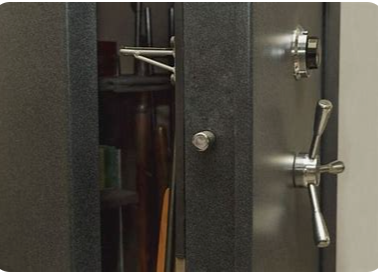 Chapter 4 – Physical Inventory
A complete physical inventory of all property must be taken before the end of each fiscal year, June 30th, to ensure that property control records accurately reflect the actual inventory on hand within the current fiscal year. 

Physical inventory must be reconciled to the inventory system. A CO-853, Report of Adjustment to State Owned Real and Personal Property, must be completed and submitted for all items unaccounted for.

Any items, found, which had previously been reported as unaccounted for, should be entered on a CO-853 recovery form and submitted.  

It is permissible to perform physical inventories prior to the end of the fiscal year to redistribute the major time commitment involved. However, an adequate control system must exist for updating the inventory balance from the interim inventory date to year-end.
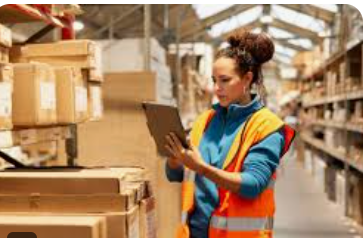 Safeguarding inventory items is important to prevent theft and loss of State property that must be replaced by expending additional State funds.
Chapter 4 - Physical Inventory
Agency Guidelines/Procedure Requirements: 

Written guidelines/procedures for conducting physical inventory must be on file at the agency. A copy must also be submitted to the Office of the State Comptroller - Central Accounts Payable no later then January 1, 2025, osc.assets@ct.gov. 

Defined “Segregation of Duties”.

There should be no movement or transfers of property while the physical inventory is being conducted. 

A timetable to conduct physical inventory should be established. 

Establish a plan on how to identify all assets during physical inventory. 

Establish procedures for supervisors on how to review the accuracy of the physical inventory.

Unaccounted assets must be immediately removed from the property record and a CO-853 form completed. If item is found, it is added back to the property as “reinstate record in the Core-CT Asset Module as “reinstated” and a CO-853 recovery form is submitted. 

All property control accounting records, and other related property management data shall be reconciled to the property system.
Excessive inventory can lead to a potential loss; therefore, agencies should monitor to avoid excess inventory levels.
Failure to physically inventory items annually can lead to potential loss from environmental hazards, excess wear and tear, or theft due to missing tags or identification.
Property on Loan Policy: 

Property can be removed from its assigned location only with prior written permission from the appropriate agency head. A CO-1079 must be completed.

Loan permission is to be granted only to conduct State business.

Loanees are required to give the agency access to inventory the loaned items at least once per year.
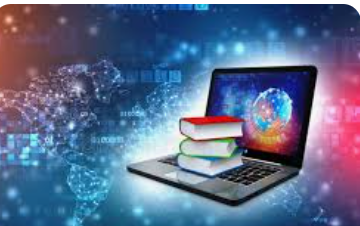 Chapter 5 – Software Library
Policy
 
 Software is protected by the Copyright Act, U.S. Code - Title 17. This act gives the owner of the copyright the exclusive rights to reproduce, sell, and distribute the copyrighted work. The agencies of the State of Connecticut will comply with all provisions of this law. 

2. An agency that purchases/licenses a copy of software has the right to use it in accordance with the terms of the software license.  All software either purchased or leased by the State of Connecticut will be registered with the software issuer as licensed to the State of Connecticut (preferred) or State Agency Name if required by the terms of the license agreement (for example, to qualify for an educational discount).

3. State agencies shall procure software licenses for all programs necessary to meet their needs in accordance with copyright law. The use of this software is restricted to conducting the state's business.

4. Only state agency authorized software shall be installed or used on state-owned or leased hardware. The use of unlicensed software copies (software used in violation of the software license), personally owned software, and unauthorized open source or shareware software is strictly prohibited.

5. The State of Connecticut will enforce internal controls to prevent the making or using of unauthorized software copies, including measures to verify compliance with these standards and appropriate disciplinary actions for violations of these standards. 

6. Agencies will comply with all BITS/CIO policies regarding software and licensing or adopt agency policies with similar internal controls to ensure best practices regarding software and emerging technologies are applicable across state political subdivisions.
Chapter 5 – Software Library
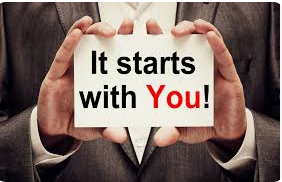 Agency Responsibilities
Agencies are to maintain a software library. Agency Software Libraries should contain all software categories including perpetual capital, subscription capital, controllable, subscription controllable, non-capital, subscription non-capital.

Agency heads may delegate the position of Software Librarian to a manager level employee to coordinate and maintain the agency's software library.

Annual inventory of agency software assets and audit of the software library will be conducted prior to the end of each fiscal year, June 30th.  This inventory will be used to complete annual inventory requirements on the CO-59. 

During each audit, agencies should update the software library to match the real deployment in their agency. If any deployments violate licensing restrictions, they should be rectified immediately, either by acquiring the appropriate licenses or removing unlicensed copies of programs from service. 

An agency may choose to have an external entity maintain the software inventory for the agency as part of a purchase or lease agreement. However, it must meet the minimal requirements established in the Property Control Manual, along with any additional requirements as described by the agency’s Software Asset Policy.
Chapter 5 – Software Library
Software Librarian  
Each agency head shall act as their agency’s Software Librarian; or designate a manager level employee to act in their stead. This designation should be made by January 1, 2025, and must be performed prior to June 30, 2025 (Memorandum No. 2024-13).
Software Librarians shall: 
Maintain agency software asset policy ensuring it contains sufficient internal controls to safeguard state assets. 
Take steps to prevent internal and external fraud. 
Provide a means for concise reporting on the current status of agency software upon request by any auditing or oversight authority. 
Maintain a centralized repository (software library) to track and control software media, licenses or end user license agreements, documentation and related items. 
Responsible for ensuring that the agency is abiding by the terms of all software licenses and shall conduct a periodic review, at least annually, of their agency's software assets to ensure compliance with applicable policies and copyright laws.
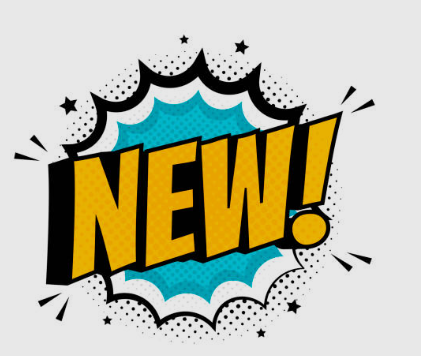 Chapter 5 – Software Library
Software Projects:

Software is an intangible asset. 

Internally generated software:

Created or produced by the state
Made by contracted entities specifically for state use
Commercially available program is acquired from a third party but required substantial customization efforts on the part of the state agency to begin to achieve their expected level of service capacity

Activities of developing and installing internally generated computer software falls under the following stages:

 Preliminary project stage
This stage includes conceptual formulation and evaluation of alternatives, the determination of the existence of needed technology, and the final selection of alternatives for the development of the software. 
These costs are expensed. 

Application development stage 
This stage includes the design of the chosen path, including software configuration and software interfaces, coding, installation to hardware, and testing, including the parallel processing phase.
These costs are capitalized. Agencies should accurately record employee coding time attributable to the asset and add it to the cost accordingly.
Costs associated for training that occur in the application development stage are expensed as incurred.   

Post-implementation/operation stage 
Activities in this stage include application training and software maintenance. 
Any costs during the post-implementation/operation stage should be expensed as incurred.
Software assets are generally depreciated on a straight line with a 3 to 5-year useful life. 

The software must meet the capitalization threshold to be capitalized.
Chapter 5 – Software Library
Licensed Software 

If it meets capitalization threshold, it is considered an intangible asset and is capitalized.

Any maintenance costs or minor unspecified upgrades are to be expensed. 

If renewed annually, the software could be classified as a subscription. Agencies should review the software for GASB 96 applicability.

Major upgrades should be capitalized (additions) and old version should be retired (deletions). 

Software Reporting

Software Subscriptions (Capitalized SBITA) 

Capitalized if they meet the threshold and are longer than 12-months. 

Reported on the CO-59 for GAAP reporting purposes.

SBITA’s less than 12-months are expensed. 

Software Perpetual (Capitalized) – 

Software not identified as a SBITA but meets the capital threshold are reported on the CO-59. 

Capitalized software owned by agencies as well as non-subscription capitalized software listed in an agency's software library.
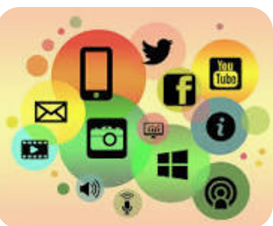 Agency Software Libraries should contain all categories including perpetual capital, subscription capital, controllable, subscription controllable, non-capital, subscription non-capital.

Subscription software only needs to be included in the library during the life of the subscription.  

Once the subscription expires it can be removed from the software library.
Chapter 5 – Software Library
Audits of Software:

Agencies should include in the Agency Software Asset section of their Inventory Policy procedures to conduct software audits. 

The purpose of a self-audit is:

To provide a reference point for agencies establishing software inventory and to ensure their current software library is accurate; and

To determine what application software is installed on state owned hardware, including portable devices; and

To remove or replace any unauthorized software found or make efforts to purchase necessary software and licenses; and

To eliminate or reduce the state's exposure to fines and penalties resulting from violations of software copyright laws; and

To evaluate the current state of staff compliance with state and agency policies and conduct (re)training as needed.
Chapter 5 – Software Library
Shareware/Demonstration Software 

Agencies may elect to prohibit installation of any shareware, freeware, or demonstration software by their employees or limit the installation to specific individual circumstances. 

Any software deemed necessary for operations should have specific guidelines written in the agency software policy regarding installation and use on agency owned hardware.
Personal Software

Software that is not licensed to the State of Connecticut or one of its subdivisions. 

May not be installed on any computer owned or leased by the State or the Federal Government or purchased with Federal Funds for use by the State. 

Any installation may compromise the integrity of the State's compliance with copyright laws and/or security protocols. 

If there are any questions regarding personal software, please refer to Office of Policy and Management Acceptable Use of State Systems Policy (ct.gov) as well as any applicable BITS/CIO policies.
Chapter 6 – Adjustments and Insurance Recoveries to Real and Personal Property
Insurance Coverage
Pursuant to Section 4a-20 of the Connecticut General Statutes, the State Insurance and Risk Management Board determines "the method by which the State shall insure itself against losses by the purchase of insurance...to obtain the broadest coverage at the most reasonable cost". Additional Insurance information can be found on the State Insurance Risk Management Board web-site at State Insurance Risk Management Board (ct.gov).
Types of Insurance Coverage - Mandatory/Automatic

 Liability for selected exposures (Contract/Statute).

 Fire and extended coverage (Blanket property - See Property information below).

 Automobile Fleet physical damage coverage on selected vehicles. (This policy covers vehicles valued over $100K and has a $50K deductible.)

 Boiler and machinery coverage.

 Statutory bonds for Commissioners and other state employees.

 Property coverage is provided in the following areas (subject to applicable policy limitations): State-owned buildings and premises, State-owned contents in buildings both owned and leased by the State, Equipment owned by other organizations (Federal Government, Leasing Companies, Student, Patient and Inmate Activity Funds, etc.) in the care and custody of the State and scheduled to the property policy. This is contingent upon the agreement between the State and the parties involved and State-owned property located off State premises if scheduled to the property or other policy.

Types of Insurance Coverage – Agency Requested 

 Hull property coverage on selected vessels (as identified by agencies).

 Works of Art and coverage on selected works. (As identified by agencies and scheduled to insurance policies. Insurance coverage is available for both owned artwork and artwork on loan, if scheduled to the policies.)
Basis for Insurance Coverage

The types of coverage and amount are based upon two factors: 
The effective transfer of risk for a reasonable premium and 
The accurate valuation of all real and personal property with necessary detail by location.

In order that optimum insurance coverage is provided at a minimum cost, it is imperative that: 
All losses/damages to State property are reported promptly; and 
Accurate property control records are maintained for operating and reporting purposes.
For insurance coverage on specific items, contact State Insurance Risk Management Board.
Chapter 6 – Adjustments and Insurance Recoveries to Real and Personal Property
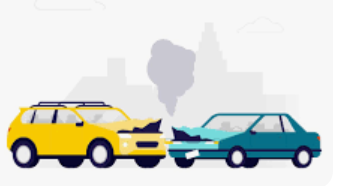 Claims 

The prompt reporting of claims protects the State’s interests and assists in minimizing the potential value of the loss.

Both the state agency and employee have an obligation to assist in the management of the claim. 

Immediately following a loss, every necessary precaution should be taken to prevent further damage or legal liability to third parties.

Claims administered by the Board fall into four categories:
General Liability - Losses for damage or injury to third parties; 1) arising from defective state owned and maintained highways or bridges; or 2) for which the state is contractually required to provide insurance. 
 
Automobile Liability - Losses for damage or injury to third parties involving state owned or leased motor vehicles.
 
Property - Losses to state owned real and personal property (other than motor vehicles) resulting from perils such as fire, windstorm, theft, vandalism, etc. Property includes such items as buildings, contents, equipment, fine arts.

General Liability Loss Reporting -
	State highways/bridges or state contractual obligations: Losses for damage or injury to third parties; 1) arising from defective state 	owned and maintained highways or bridges; or 2) for which the state is contractually required to provide insurance are to be 	reported immediately to the state’s Third Party Claims Administrator (TPA).
Chapter 6 – Adjustments and Insurance Recoveries to Real and Personal Property
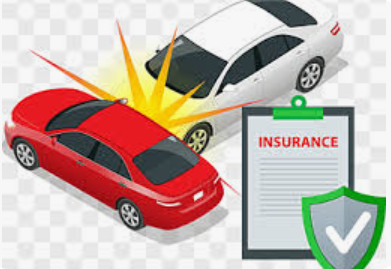 Automobile Liability Loss Reporting 

Per DAS General letter No. 115 “Policy for Use of Motor Vehicles to Conduct State Business” every accident involving a state-owned vehicle shall be reported to DAS Fleet Services. 
The operator of the vehicle must complete the DAS Vehicle Incident/Accident Report accident report and email to fleet.accidents@ct.gov, osc.CO-853@ct.gov and his or her supervisor within 48 hours of the incident.
If a DAS vehicle must be towed from the scene, the operator must inform DAS Fleet Operations of its location by calling (860) 713-5160. 
Any accident involving a state-owned vehicle that causes damage or injury to a third party will be reported to the State's Third Party Claims Administrator. For questions regarding reporting to the TPA, please contact Melissa Frank melissa.frank@ct.gov or Sherry-Ann Chance: sherry-ann.chance@ct.gov.

State owned or leased vehicles: Losses involving state owned or leased vehicles resulting in personal injury and/or property damage to a third party are to be reported immediately, using the process outlined above.
 
CT Transit Buses: Losses involving CT Transit buses resulting in personal injury and/or property damage to a third party are to be reported directly to the Department of Transportation CT Transit offices.
To report a claim call Customer Service in Hartford Office 860-525-9181, in New Haven Office 203-624-0151 or in Stamford Office 203-327-7433.
Chapter 6 – Adjustments and Insurance Recoveries to Real and Personal Property
Losses Caused by Third Parties

All third-party losses must be reported immediately to the agency head. 

When employees are injured and/or State vehicles are damaged due to the negligence of an outside individual, it should be recovered from the outside individual or outside individual’s representative.

Upon recovery, the method of handling the payment received will depend upon the method the agency used to budget for third-party recoveries:
 
If the total cost for the repair or replacement of a loss is a part of the agency's normal operational budget, then all third-party recoveries are to be deposited to Miscellaneous Income-Revenue Account. 
If the total cost for the repair or replacement of the loss is not part of the agency's normal operational budget, then all third-party recoveries are to be deposited as either current or prior year refunds in accordance with the rules for such deposits as outlined in the State Accounting Manual.
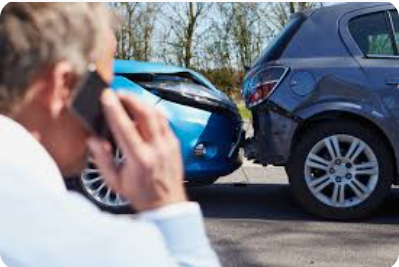 Chapter 6 – Adjustments and Insurance Recoveries to Real and Personal Property
Property Loss Reporting
State owned real and personal property (other than motor vehicles): 
The SIRMB purchases property insurance for state-owned real and personal property, including such items as buildings, contents, equipment, fine arts and computer equipment. 
Immediately report any loss to ensure timely reporting and to expedite the handling of the claim. Call 860-426-6170 or email claim report to Doreen.lessard@assuredpartners.com and brian.tamms@assuredpartners.com and email the state’s property carrier at newlossboston@fmglobal.com. Please also copy Melissa Frank at melissa.frank@ct.gov.
Use Form CO-853 to report all losses or damage to state owned real and personal property (other than motor vehicles) pertaining to theft, vandalism, criminal or malicious damage, lost or misplaced funds. Notify state police, or security division. Prepare and electronically submit the form to OSC.CO-853@ct.gov. Submit a copy electronically to Auditors of Public Accounts at CO-853@ctauditors.gov.
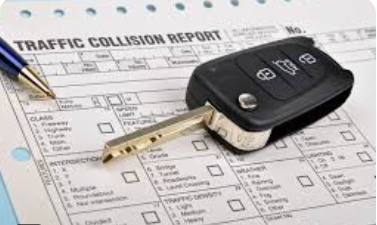 RECOVERY

In the event that a claim is filed, agencies shall work with SIRMB staff, legal counsel and the insurance adjuster to provide all necessary information in support of the claim. 

Once a claim is settled, the insurer will issue payment to the SIRMB for deposit into its account with the DAS Business Office. 

The agency shall then coordinate with the DAS Business Office for receipt of payment of the claim settlement funds. Agencies are responsible for any deductible associated with an insured loss.
Chapter 7 – Adjustment to Real and Personal Property
CGS Sec. 4-33a illegal, irregular or unsafe handling of state or quasi-public agency funds. breakdown in safekeeping of agency resources, breach of security, notification, all boards of trustees of state institutions, state department heads, boards, commissions, other state agencies responsible for state property and funds and quasi-public agencies, as defined in section 1-120, shall promptly notify the auditors of public accounts and the comptroller of any (1) unauthorized, illegal, irregular or unsafe handling or expenditure of state or quasi-public agency funds, (2) breakdowns in the safekeeping of any other resources of the state or quasi-public agencies, (3) breach of security, as defined in section 36a-701b, or (4) contemplated action to commit one of the acts listed in subdivisions (1) to (3), inclusive, of this section within their knowledge. in the case of such notification to the auditors of public accounts, the auditors may permit aggregate reporting in a manner and at a schedule determined by the auditors.
Prompt reporting upon the discovery of the occurrence of losses or reductions (not associated with normal wear) of state assets. 
All losses, reductions or recoveries of state asset values are to be reporting using the CO-853 or 4-33a letter processes. 
The CO-853 forms can be found on the Comptroller's website at:  http://www.osc.ct.gov/agencies/forms/index.html
Completed CO-853 forms must be submitted to both: osc.co-853@ct.gov and CO-853@ctauditors.gov. 
When a CO-853 is not suitable for reporting, a 4-33a letter maybe submitted. 
Background
Condition
Action Taken 
If an agency would like an example 4-33a letter template, send an email to osc.co-853@ct.gov.
Any questions related to this process can be directed to OSC-CAP at osc.assets@ct.gov.
Note: There will be a webinar to discuss the new process for CO-853 reporting.
Chapter 7 – Adjustment to Real and Personal Property
Recovery of Lost or Stolen Property:

Agencies must complete a CO-853 form to document the recovery of the item. 

All recovered items must be reinstated in the property control system. 

Executive Branch agencies will restore the item in the Core-CT Asset Module or in the Core-CT Inventory Module. 

Restoring the item to the Core-CT Inventory Module only applies to those agencies that use this module.
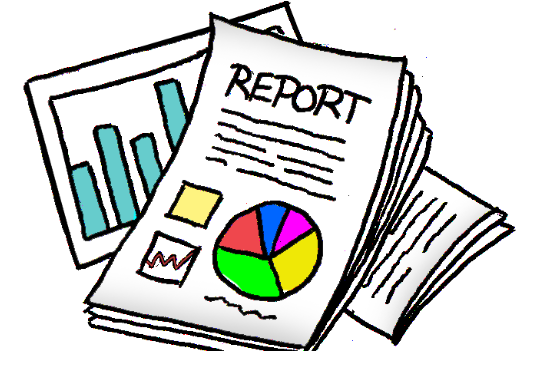 Annual Reports:
 
State Comptroller publishes asset information received from the agencies regarding restored and lost items.

A detailed list is sent to Agency Heads each year of all the items submitted by their agency.
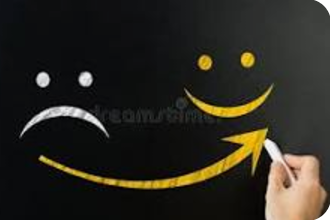 Chapter 8 – Disposition of Surplus Property
Department of Administrative Services, State Property Surplus Administration acts as the clearinghouse for the transfer, sale or disposal of property. 
Ensures the state best utilizes it property.
Provides agencies with a cost-effective means of acquiring personal property.
Establishes an audit trail for State property. 

For additional guidance on State Property Surplus go to the DAS Surplus web-site at Surplus and Auctions.
The Department of Administrative Services, State Property Surplus Administration oversight is applicable to all agencies with the exception of those listed in CGS 4a-4.
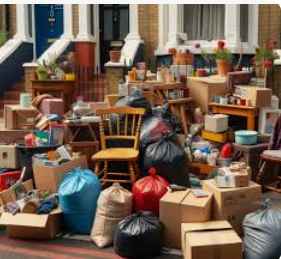 Chapter 8 – Disposition of Surplus Property
Responsibility of Holding Agencies 
 
Prior to designating any items procured with federal funds, or on loan from the federal government, as surplus the holding agency must receive authorization to transfer ownership of the asset to the state. 

State agencies are responsible for maintaining adequate inventory controls for their personal property. State agencies shall not stockpile property.

Agency is responsible for providing property accountability, care, and storage of inventory. 

Agencies may not cannibalize, recover or remove parts, accessories or components of property after they have been entered on the DAS Surplus System without written approval from DAS Surplus.
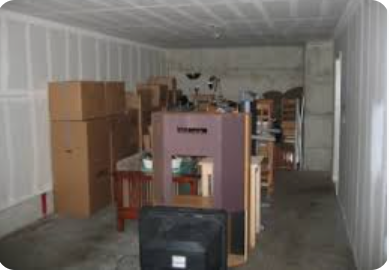 Authorizations and Access  

The head of each state agency must assign, through the DAS Surplus Administration, one of its employees as its authorized system lead, and must notify the DAS Surplus Administration immediately if this assignment is transferred to another employee. The representative will be the contact person with the DAS Surplus Administration for surplus property issues.
Chapter 8 – Disposition of Surplus Property
State Property Disbursement Process:
Surplus State personal property shall be disbursed in the following order:
Transfers between state agencies (OSC CO-64 form needed)
Sale to municipalities
Sale by public auction (DAS prohibits resale of electronics with memory.)
Computers, laptops, hard drives, tablets, cell phones must be cleared before auction. Data and memory must be wiped to specifications.
Donations to approved non-profit organizations (excluding vehicles)
Unless granted a temporary exception by DAS Surplus Administration, all State agencies (including quasi-public agencies) must declare surplus property through the DAS Surplus System.
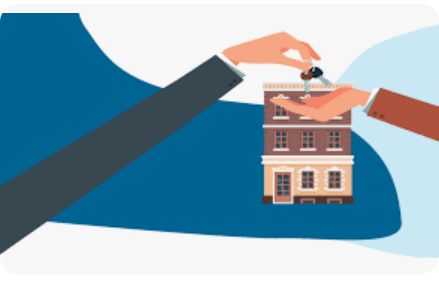 Chapter 8 – Disposition of Surplus Property
Disposal of Surplus Real Property
Agency will send notice in writing and include in the notice package to OPM and DAS:
Any current/remaining third party (private or state) occupying the site. 
All current Operating Permits issued by the Department of Energy and Environmental Protection and the Federal Environmental Protection Agency 
Legal property descriptions and site utility plans. 
If OPM determines the property may be treated as surplus, OPM will notify all state agencies that the property is available.
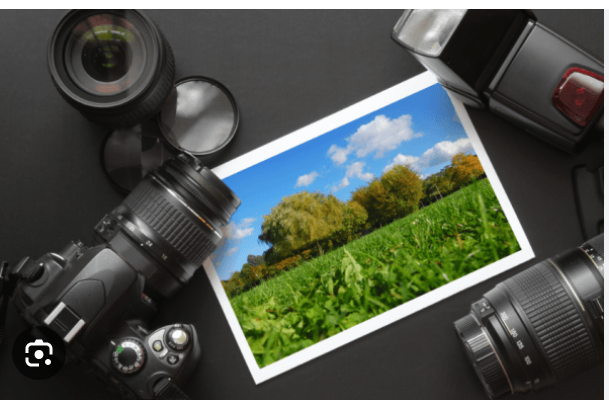 Chapter 8 – Disposition of Surplus Property
Disposal of Surplus Property (excludes vehicles unless approved by the DAS Surplus Administration)
Instructions on using the system, links, forms, and Frequently Asked Questions (FAQs) are on the DAS website. 
If agency does not have an internal surplus disposal form to identify and justify the disposal of surplus, DAS does have available the below forms:
DPS-38 Disposal of Surplus/Scrap Property Form
DPS-38A Disposal of Seized/Found Property Form.  
Agencies will follow the below:
Will enter surplus items with thorough and accurate descriptions into the DAS Surplus System.
Items remain on agency inventory record until final disposition.
Will affix the system generated auction number to the corresponding inventory items when retiring in Core-CT.
Chapter 8 – Disposition of Surplus Property
Disposal of Surplus Software: 
When an agency determines that software is no longer needed, it will be listed on the DAS Surplus System. Once DAS gives the approval, agencies will remove it from inventory as follows:

Provide a procedure to remove any licensed copies of the software from the corresponding hardware. Agencies are responsible for removing all software from associated hardware.
All disposal of software must conform to the software publisher's or manufacturer's license agreements or copyright agreements.
The software media and associated documentation will be removed from the agency software inventory and library.
Items remain on agency inventory record until final disposition has been reached.
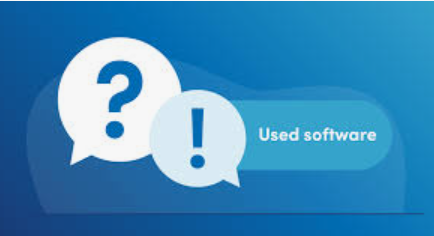 Chapter 8 – Disposition of Surplus Property
Disposal of Items Deemed Scrap – 
Agencies will not abandon or destroy property until DAS Surplus Administration:
Has deemed the property as having no commercial value or estimate costs for care and handling exceed potential income from its sale.  
Gives authorization to scrap material. 
The holding agency: 
Will assume all responsibility, including cost, for disposing of items deemed "scrap". 
Retain ownership until the scrapping transaction is complete. 
Items remain on agency inventory record until final disposition has been reached. 
State agencies shall affix the system generated auction number to the corresponding inventory items when retiring in Core-CT.
Items designated as “scrap” must be properly disposed of and may not be given away to any State employee or any other third party.
Computers, laptops, servers, and hard drives must have Scrap Request form completed and attached to each auction.
All computers, laptops, servers, hard drives, tablets, cell phones deemed no longer usable must be recycled in an environmentally appropriate manner per Regulation of Connecticut State Agencies Sec. 22a-449(c)-113. 
Each agency must have a data destruction protocol that adheres to these standards and to OPM's Policy on Disposal of Digital Media.
Chapter 8 – Disposition of Surplus Property
Disposal of Surplus Vehicles – 
A completed Sale Declaration Report Form (DPS-29) and the ownership documents must accompany a surplus vehicle turned over to DAS Surplus Administration
Owning agencies are responsible for accurately reporting all vehicle defects or irregular conditions that have been identified.
Owning agency are responsible for either delivering surplus vehicles to a site designated by the DAS Surplus Administration or arranging a pickup according to the DAS Surplus Manual procedure.
Items remain on agency inventory record until final disposition has been reached.
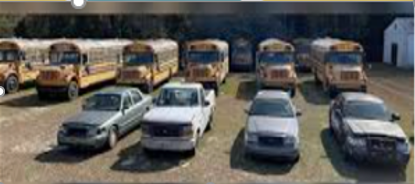 Chapter 8 – Disposition of Surplus Property
Disposal of Firearm, Weapons, and Ammunition – 
	1. Agencies with surplus firearms and/or ammunition should complete a DPS-293-C Surrendered Firearms Log Sheet, a court order (if applicable) and a National Crime Information Center (NCIC) report for any firearms that are deemed surplus to their needs. 

	2. Once this information has been compiled, contact the Special Licensing and Firearms Unit at the Department of Emergency Services and Public Protection (DESPP) at 860-685-8290 or DESPP.SLFU@ct.gov to arrange a drop off.


Disposal of Items Containing Hazardous Materials or Radioactivity - Based on prior disposal approval from the DAS Surplus Administration, seek guidance from the Department of Energy and Environmental Protection (DEEP)  relating to the disposal of pesticides, environmental hazards, health hazards or radioactive items. No material in these categories will be handled by the DAS Surplus Administration.


Trade-In of State Property - To upgrade equipment, a state agency may explore the feasibility of exchanging like items through the process of trading-in (including vehicles), as opposed to transfer or sale, when it is in the best economical interest of the State as determined by the owning agency.
Chapter 9 – Asset Management/Inventory Reporting
CO-59 (Asset Management/Inventory Report/GAAP Reporting Form)
The CO-59 “fillable” form is located at: https://osc.ct.gov/forms/.  All questions should be submitted to the OSC – Budget and Financial Analysis Division, osc.co-59@ct.gov. 

Due to the Office of the State Comptroller on or before October 1st each year and reflect the total assets/inventory within the agency as of June 30th. 

If the values recorded on the CO-59 do not reconcile with Core-CT, the agency must provide a written explanation of the discrepancy in an attachment. 

There are three major asset categories utilized by the State and the individual state agencies for financial reporting. Proper accounting for assets requires the capitalization of appropriate expenditures for each of the following major asset categories:

Real Property (includes land, buildings, easements, site improvements and improvements on leased property).

GAAP Group Personal Property is property that meets the capitalization threshold (includes equipment, Leased Equipment, Software Subscriptions (Capitalized SBITA), Software Perpetual (Capitalized), Software Perpetual (non-Capital), other (intangible assets, etc.).

Personal Property is property that meets the capitalization threshold (includes Fine Art, Inventory - Materials and Goods in Process, Inventory-Stores & Supplies, Other Property, etc.).

Informational (CO-59) Gathering Tools:
Capital Asset Expenditure STARS Reporting  
EPM Report (Core-CT Agencies)
Required Forms
Chapter 9 – Asset Management/Inventory Reporting
CO-648 – “Summary Motor Vehicle Report”

This report must be submitted by October 1st and must include all registered and unregistered vehicles owned by the State and in the custody of the agency as of June 30th.

Indicate the total number of motor vehicles owned by the agency for each category listed on the form.

Submit to: Office of the State Comptroller, Security and Asset Management, 165 Capitol Ave., Hartford, CT 06106 or osc.assets@ct.gov 

The Department of Administrative Services will report all Fleet vehicles.
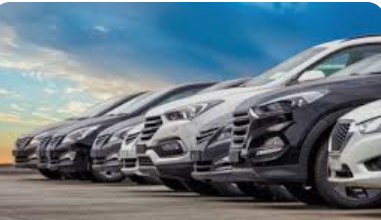 Appendix Pages
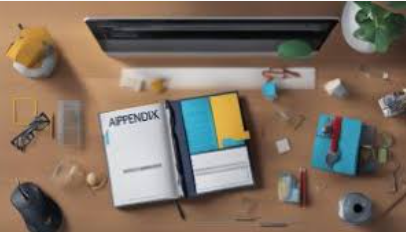 Appendix A – Glossary of Terms

Appendix B – Forms and Completion Instructions

Appendix C – Statutory References and US Code

Appendix D – GAAP Reporting – CO-59 Instructions
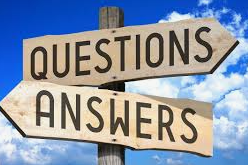 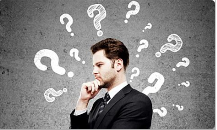 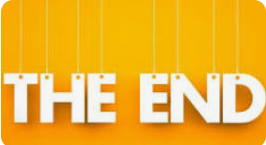 Thank you
Office of the Comptroller
Accounts Payable – Security & Asset Management Team
Osc.assets@ct.gov